Kwas hialuronowy czy naturalna uroda?
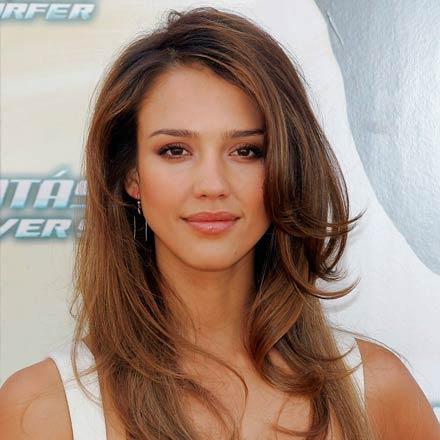 Realizacja WQ
ZADANIE
Waszym zadaniem będzie przeprowadzenie analizy czy warto używać środków upiększających do poprawy urody
Odpowiecie na pytanie czy stosowanie między innymi kwasu hialuronowego jest bezpieczne dla zdrowia użytkowników
Korzystając z zasobów Internetu poszukajcie informacji i zbierzcie wiedze o zabiegach medycyny estetycznej:
Czy warto korzystać z zabiegów medycyny estetycznej
Czy zabiegi medycyny estetycznej są bezpieczne dla zdrowia
ZADANIE
Waszym zadaniem, które zrealizujecie pracując w parach lub trzy osobowych zespołach, będzie przygotowanie prezentacji w formacie Powerpoint. 
Na prezentacji zbierzcie informacje o zabiegach medycyny estetycznej wykonywanych w specjalistycznych gabinetach:
ZADANIE
opiszcie metody stosowanych zabiegów, 
wskażcie wskazania i przeciwwskazania do stosowania zabiegów medycyny estetycznej, 
pokażcie ewentualne skutki uboczne, 
dajcie odpowiedź czy warto stosować takie zabiegi
określcie jest grupa docelowa klientów medycyny estetycznej.
Oszacujcie jakie są koszty podstawowych zabiegów upiększających

Wasze prace staną się materiałem informacyjnym, który powoli podjąć decyzję osobom, które myślą skorzystaniu z zabiegów medycyny estetycznej.
Proces
Etap 1 wprowadzenie do zadania.
W oparciu o moją prezentację zapoznajcie się z tematyką, co pomoże wam wybrać temat, który najbardziej was zaciekawi.
Moja prezentacja podpowie wam, na co zwrócić uwagę przy tworzeniu Waszych prezentacji. Pomoże wam też odnaleźć źródła wiedzy i inspiracji. 
Pamiętajcie, to tylko inspiracja – w swojej pracy przekażcie własne przemyślenia.
Proces
Etap 2 praca nad plakatami
Podzielicie się w pary grupy trzyosobowe. Każda z grup opracuje jedną prezentację. 
Z każdą grupą omówię przydzielony temat i pomogę w zaplanowaniu  pracy. Zweryfikuję wasze wstępne pomysły. 
Pamiętajcie, że prezentacje zostaną zaprezentowane na forum klasy i będą punktem wyjścia do późniejszej dyskusji. 
Najpierw zbierzcie materiał informacyjny. Następnie wybierzcie sposoby wykorzystania programu PowerPoint do zaprezentowania zebranego materiału 
Pamiętajcie, oceniana będzie wartość informacyjna i estetyczna pracy.
Proces
Etap 3 dyskusja
W oparciu o wasze prace przeprowadzimy dyskusję o stosowaniu zabiegów medycyny estetycznej.
Ustalimy czy warto stosować takie zabiegi, czy rodzą one skutki uboczne i czy może poprawa urody nie jest czynnikiem niezbędnym w życiu człowieka
Pozwoli wam to usystematyzować wiedzę. 
Będziecie mieli szansę poćwiczyć prezentowanie własnych poglądów na forum.
Proces
Etap 4 ewaluacja
Podczas całego procesu pracy nad zadaniem będziecie obserwowani. 
Ocenię zarówno wasze zaangażowanie w prace nad prezentacją, jak i w dyskusję.
Na szczególne wyróżnienie zasłużą zespoły, które w prezentacji wykorzystają najbardziej przydatne informacje w tym temacie.
Informacje
Medycyna estetyczna (medicina aesthetica) – dział medycyny, należący do estetologii medycznej zajmujący się zapewnieniem wysokiej jakości życia ludzi zdrowych poprzez działania zapobiegawcze, zorientowane w dużej mierze na profilaktykę starzenia się skóry, w kolejnym etapie natomiast rekonstrukcyjne, mające odtworzyć stan sprzed tego procesu. Medycyna estetyczna obejmuje procedury które jak do tej pory nie zostały prawnie uregulowane i stanowią kość niezgody pomiędzy różnymi grupami zawodowymi uzurpującymi sobie prawo do monopolu na ich wykonywanie. Procedury te to głównie zabiegi nieinwazyjne lub o niewielkim stopniu inwazyjności. Wyłącznym lub nadrzędnym celem tych działań jest poprawa fizycznej atrakcyjności pacjenta. Nie stanowią one świadczeń medycznych.
Informacje
Początków medycyny estetycznej należy doszukiwać się jeszcze w starożytności – w czasach powszechnego kultu piękna w cywilizacjach starożytnych Egipcjan, Greków i Rzymian. Choć przeprowadzane przez nich zabiegi korygujące urodę znacznie różniły się od dzisiejszych, przyświecał im ten sam cel – poprawa wyglądu zewnętrznego. Medycyna estetyczna jako dyscyplina medyczna pojawiła się w latach 70. XX wieku we Francji. Za jej ojca uważa się endokrynologa francuskiego pochodzenia Jean Jacques Legranda, który w 1973 r. w Paryżu założył – pierwsze tego typu – Francuskie Towarzystwo Medycyny Estetycznej. Podobne towarzystwa powstały dwa lata później w innych krajach. Natomiast w 1978 roku w Mediolanie utworzono pierwszą placówkę naukową, która wprowadziła medycynę estetyczną jako przedmiot akademicki na tamtejszym uniwersytecie.
Informacje
Głównym zadaniem medycyny estetycznej jest poprawa jakości życia pacjentów. Dyscyplina ta pozwala usunąć niedoskonałości o różnym podłożu, co przekłada się na satysfakcję z własnego wyglądu. Nastawiona jest przede wszystkim na działania profilaktyczne, ale również leczy zaawansowane zmiany. W dużej mierze skupia się na zahamowaniu procesów starzenia się skóry i likwidacji zmarszczek, ale przynosi też dobre efekty w zwalczaniu wielu innych problemów natury estetycznej. Poza problematyką starzenia medycyna estetyczna zajmuje się również korektą szeroko pojętych defektów estetycznych o rozmaitym podłożu, takich jak: blizny, zapadnięte policzki, miejscowa otyłość, cellulit, rozstępy i wiele innych mogących wpłynąć na dyskomfort płynący z własnego wyglądu. Natomiast zakres zaawansowania zabiegów z tej dziedziny lokują się między kosmetologią a chirurgią estetyczną. W odróżnieniu od chirurgii plastycznej, medycyna estetyczna opiera się wyłącznie na pozachirurgicznych zabiegach o charakterze małoinwazyjnym. Zabiegi z zakresu medycyny estetycznej nie wymagają pobytu w szpitalu i są wykonywane w gabinetach medycyny estetycznej. Pomimo że kojarzona bywa ze specjalnością dermatologa, medycyna estetyczna tak naprawdę nie ma swojej specjalizacji. .
Wnioski
Poszerzyliście swoją wiedzę na temat medycyny estetycznej.
Poznaliście czym jest medycyna estetyczna i czy warto korzystać z tego typu zabiegów.
Umiecie odpowiedzieć na pytanie czy kwas hialuronowy stosowany w medycynie estetycznej jes bezpieczny dla człowieka
Znacie  ewentualne skutki powikłań po przeprowadzonych zabiegach.
Mogliście w ciekawy sposób utrwalić Waszą wiedzę z obsługi programu Powerpoint. 
Uczyliście się planowania i organizacji własnej pracy.
Uczyliście się współpracy w grupie i pracy samodzielnej. 
Nauczyliście się wykorzystywać Internet jako źródło informacji.
Źródła
https://pl.wikipedia.org/wiki/Medycyna_estetyczna 
https://www.podgorskidomurody.pl/czym-jest-medycyna-estetyczna/ 
https://www.restylane.com/pl/zabiegi-medycyny-estetycznej 
https://medyczne-fbi.pl/medycyna-estetyczna/ 
https://www.medycynaestetycznaborczyk.pl/oferta/zabiegi-na-twarz/kwas-hialuronowy/ 
https://akademiarzezbieniatwarzy.pl/kwas-hialuronowy-w-medycynie-estetycznej-co-warto-wiedziec/ 
https://www.wrosinski.pl/zabiegi/kwas-hialuronowy/ 
https://saywowclinic.pl/10-pytan-o-wypelnianie-zmarszczek-kwasem-hialuronowym/ 
https://www.marekwasiluk.pl/tag/kwas-hialuronowy-powiklania/ 
https://codziennikkosmetyczny.pl/2017/09/01/mozliwe-komplikacje-pozabiegowe-w-iniekcji-kwasem-hialuronowym/
Informacje dla nauczyciela
Sugerowany czas na realizacje WQ: 
Uczniowie nad realizacją procesu będą pracowali 10 godzin lekcyjnych. W tym czasie powinni zrozumieć tematykę WQ.
Kryteria oceny:
Ocenie podlegać będzie stopień wyczerpania tematu, należy przygotować i ukierunkować uczniów na odpowiednią wiedzę, która zapewni maksymalną ocenę (5). Przekroczenie tego poziomu – ocena 6. 
Ewaluacja:
Nauczyciel pomoże uczniom przeanalizować treści wspólnie z nimi, aż do momentu ich zrozumienia przez uczniów. Będzie służyć im pomocą, radą, wyjaśnieniami, a nie gotowymi rozwiązaniami. Taka metoda będzie dobrą formą wdrażania do samodzielnego działania i twórczego myślenia.
Informacje dla nauczyciela
Nauczyciel powinien dokładnie przeanalizować treści wspólnie z uczniami, aż do momentu ich zrozumienia przez uczniów. Powinien jednak bardziej służyć im pomocą, radą, wyjaśnieniami, a nie gotowymi rozwiązaniami. Taka metoda będzie dobrą formą wdrażania do samodzielnego działania i twórczego myślenia.
Nauczyciel może pomagać uczniom, gdy pracują w zadając im pytania naprowadzające. Należy pamiętać, że uczą się oni nowego sposobu pracy (procesu). 
Nauczyciel powinien podawać uczniom konkretne informacje dotyczące oceny ich osiągnięć, zarówno w czasie pracy grupowej, jak i przy podsumowaniu wyników.  
Czas na realizację projektu powinien być dostosowany do możliwości uczniów. Podane czas etapów są orientacyjne. 
Celem nadrzędnym WQ jest zarażenie uczniów ideą dekoracji stołów jako sztuki, która może być dla nich źródłem utrzymania.
Ewaluacja
Ewaluacja